Kādas ziņas medijiem interesē?
Ivars Svilāns 
Nacionālā informācijas aģentūra LETA
Datu pakalpojumu attīstības vadītājs
Par labajām lietām vajag pastāstīt
Mīti
Mīts nr.1 – IR JĀMAKSĀ!
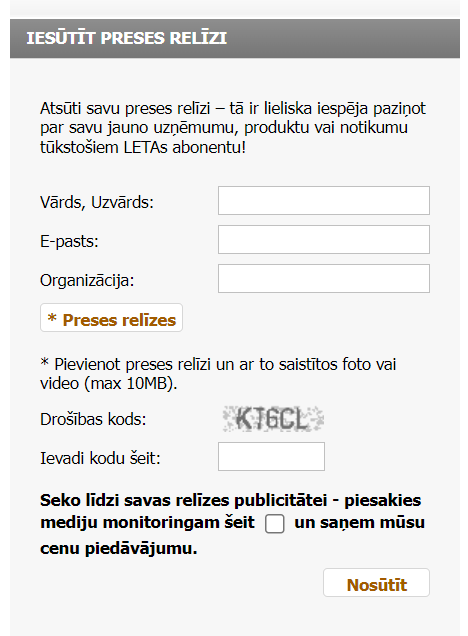 leta.lv/press_releases/
pr@leta.lv
Mīts nr.2 – RELĪZI PROT TIKAI PROFESIONĀĻI
«SO, WHAT?» PRINCIPS
Kādēļ auditorijai būtu svarīgi to uzzināt? 
(nē, jūsu jaunais produkts vai lieliskie gada finanšu rezultāti nav iemesls!)
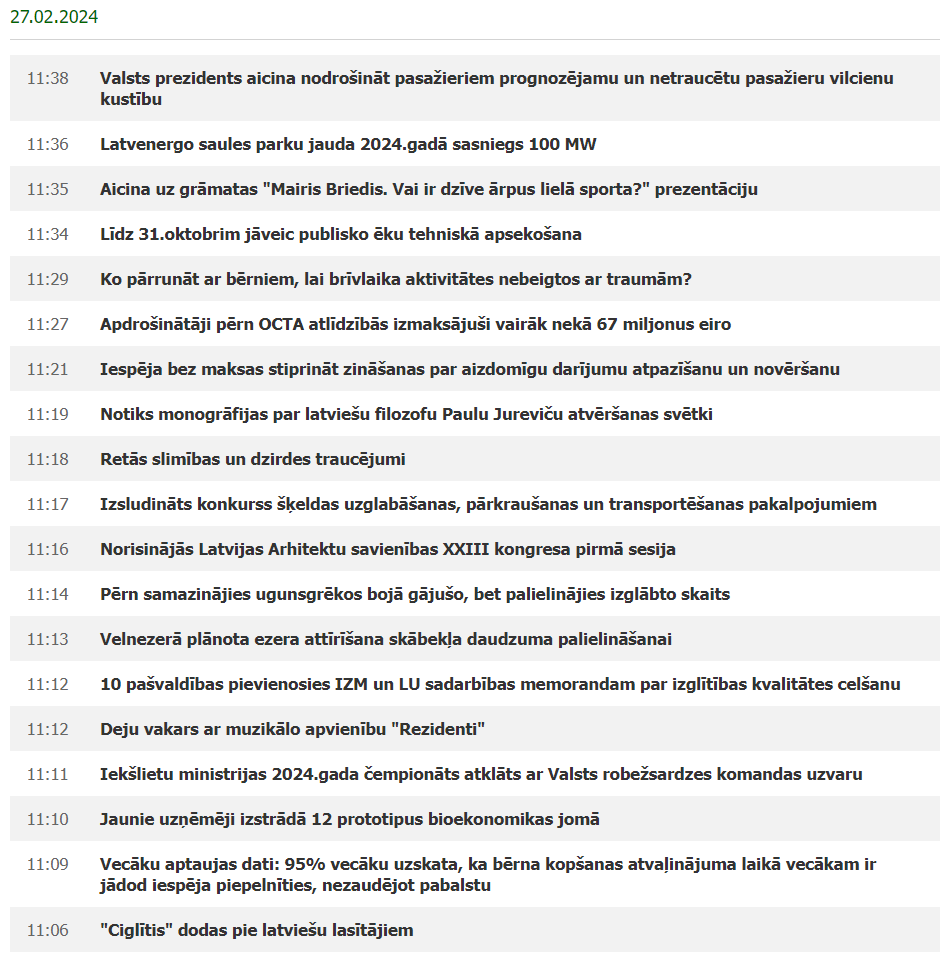 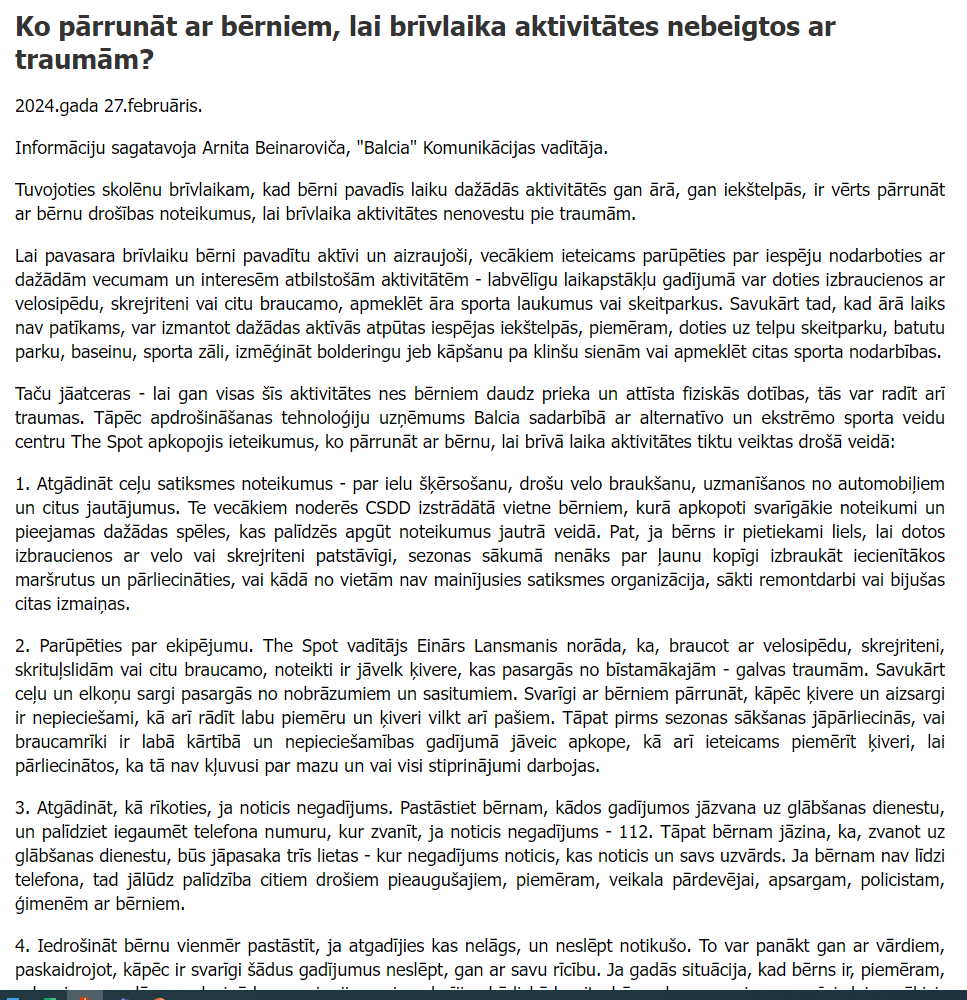 Ceļojums, ko desmit Rīgas nnn. vidusskolas skolotāji veica mobilitātes laikā uz Antāliju 2023. gada 20.–28. oktobrī Erasmus+ programmas īstenojamā projekta "Potenciāla īstenošana ar digitālo tehnoloģiju palīdzību" (Projekta Nr. 2022-1-LV01-KA122-SCH-000069096) ietvaros, piedaloties apmācībās par digitālajām ekosistēmām un starptautiskajā profesiju ēnošanā, ir pārveidojošs, sniedzot viņiem prasmes, perspektīvas un iedvesmu, kas nepieciešamas, lai gūtu panākumus mūsdienu izglītības ainavā. Atgriežoties savās klasēs, mūsu pedagogi nodeva daudz zināšanu un pieredzes, kas neapšaubāmi sniedza labumu gan viņiem, gan viņu skolēniem. Ieguldījums šādā profesionālajā attīstībā ne tikai uzlabo individuālo mācību praksi, bet arī veicina nepārtrauktu izglītības uzlabošanu mūsu skolā un ārpus tās. 
Izsakām sirsnīgus pateicības vārdus Cekdev Educational and Development Academy par jūsu iesaistīšanos, izcilo organizāciju un vērtīgajām zināšanām, ko ieguvām jūsu centra sniegtajās apmācībās!
Mīts nr.3 – LAIMĪGAM JĀBŪT KLUSU
LABAS ZIŅAS (LĒNĀM) VEIDO REPUTĀCIJU
Ja par jums neko nevar atrast, tas ir aizdomīgi. Sevišķi, ārzemju partneriem, kuri nedzīvo Latvijā un nepazīst jūs personīgi.
DATI, DATI, DATI
Datus izmantot un datus mērīt
Izmantojiet datus
Uzkrājiet datus (mediju monitoringi u.c.)
Izmantojiet arī savus kanālus
Kādi kanāli jums pieejami?
- Linkedin, Facebook, Instagram, TikTok u.c.
- Ko par jums var atrast Google? T.sk., kā par cilvēkiem? 
- Foto + viens, divi teikumi
AUDITORIJA  KANĀLS  ZIŅA
Ja jums ir telefons un Ziņa, jūs esat medijs!
Ikdienas ziņas savos kanālos + «Artilērija» medijos
Paldies! Un – domājiet par savu uzņēmumu kā medijs